Introduction to surface chemistry: From: Asha KV Nangalbhur
It is that branch of chemistry which deals with the study of phenomena occurring at the surface.
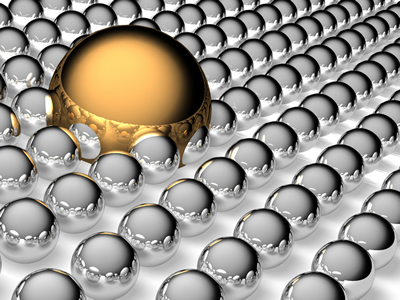 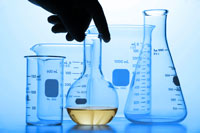 Introduction to surface chemistry
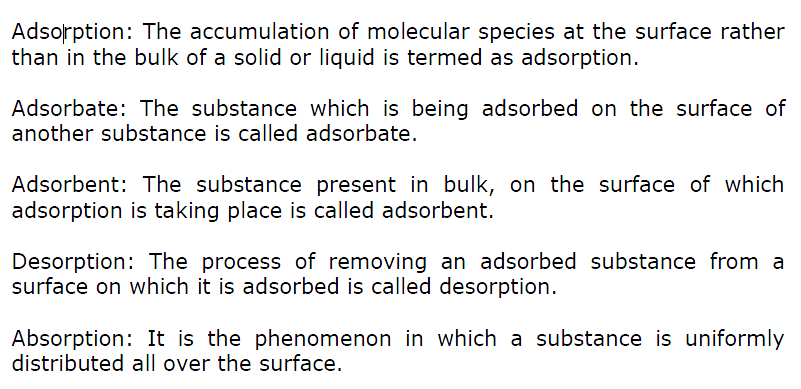 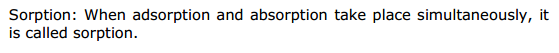 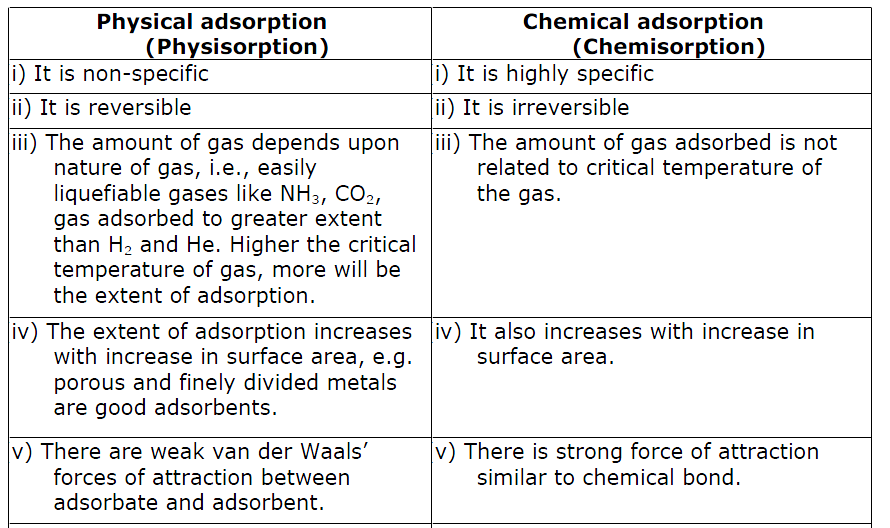 Factors affecting adsorption of gases on solids
Nature of adsorbate
Nature of adsorbent
Specific area of adsorbent
Pressure of the gas
Freundlich Adsorption isotherm
The relationship between x/m and pressure of the gas at constant temperature is called adsorption isotherm and is given by
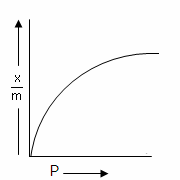 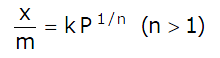 Some important terms
Catalyst
Promoters
Catalytic poisons (Inhibitors)
Types of catalysis
Homogenous catalysis
Hetrogenous catalysis
Activity of catalyst
Selectivity of catalyst
 



 Shape–selective catalysis  : eg. Zeolites
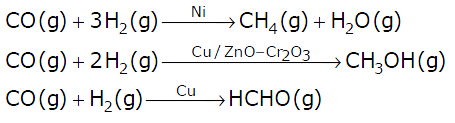 Enzymes
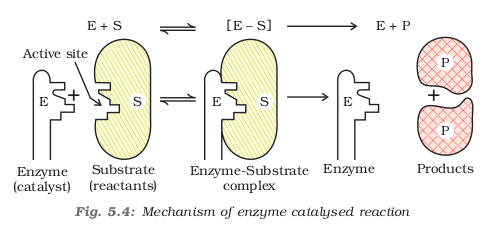 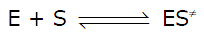 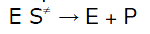 Distinction between true solution, colloids and Suspension
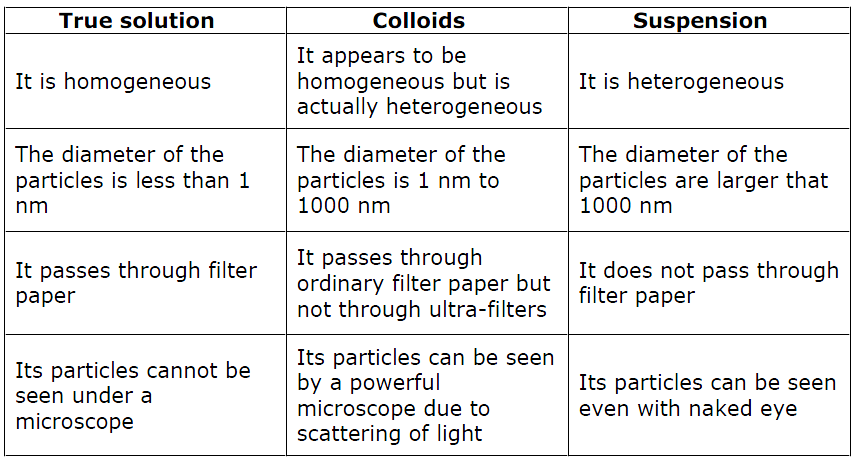 Classifications of colloids
On the basis of interaction between dispersed phase and dispersed medium
Lyophobic sols
 Lyophilic sols
Classification of colloids on the basis of types of particles of the dispersed phase
Multimolecular colloids 
Macromolecular colloids
Associated colloids (Micelles)
Methods of preparation of colloids
Chemical methods
Electrical disintegration or Bredig’s Arc method



Peptization
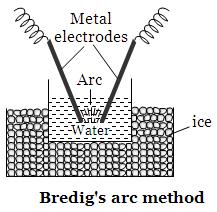 Purification of colloids
Dialysis




Electro dialysis
Ultrafiltration
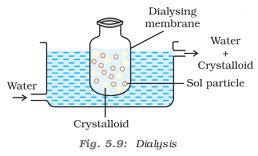 Properties of colloids
Colour
Brownian movement
                                                 c. Tyndall effect



Charge on colloidal
       particles
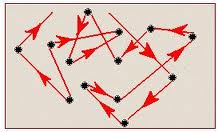 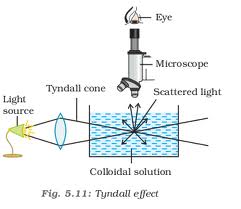 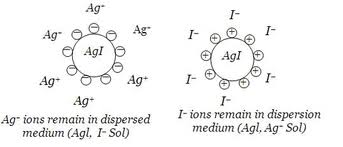 Properties of colloids
Electrophoresis





f.   Coagulation or precipitation
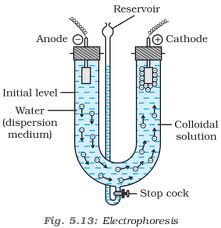 Hardy–Schulze rules
Oppositely charged ions are effective for   
       coagulation.
ii)   The coagulating power of electrolyte    
       increases  with increase in charge on the ions  
       used for coagulation, e.g. Al3+ > Ba2+ > Na+ 
       for negatively charged colloids.
       [Fe (CN)6]4- >  PO43- > SO4 2- > Cl- for positively  
       charged  colloids.
Emulsions
An emulsion is a mixture of two or more liquids that are normally immiscible.
Types of emulsions
Oil dispersed in water
Water dispersed in oil
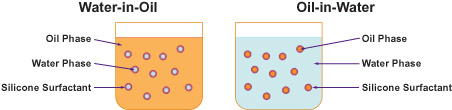 The end